Breastfeeding Programmatic Updates
Nutrition Services Directors
Shlonda Smith, CLC
June 13, 2017
Objectives
Report progress on the Statewide Breast Pump Program

Discuss updates on the Loving Support Award of Excellence

Outline the work progressing through the Georgia WIC Branded Breastfeeding Education Materials Committee initiative

Identify topics to be reviewed at the upcoming breastfeeding coordinators’ meeting

Discuss upcoming events
Breast Pump Updates
Orders 
2nd Quarter 
Shipments received
3rd Quarter 
Forecast sent to Medela April 26, 2017
Expectant shipment date the week of June 19, 2017  
4th Quarter
Order due July 1, 2017 
Repairs
88 pumps statewide
5 pumps within warranty
Trade-In option

Monthly conference calls with Medela
Loving Support Award Recommendations
Congratulations!
Rome
Fulton
Gwinnett
DeKalb
LaGrange
Augusta
Grady
Valdosta
Albany
Coastal
Athens
Georgia WIC Branded Breastfeeding  Education Materials Committee
Representatives from
DeKalb
Waycross
LaGrange
Columbus
Augusta
Focal Subject Areas
Pumping/Storage
Engorgement
Maintaining Supply
Breastfeeding & Returning to Work
Upcoming Coordinators’ Meeting
3 Step Counseling
2018 Program Planning
Cadence Calls
Coordinators’ Meetings
Loving Support Trainings
World Breastfeeding Week
Safe Sleep 
Breastfeeding Reports
Breastfeeding Inventory Tracking System Updates
Albany’s Quarterly District Report
New Policies
Upcoming Events
Monthly Cadence Calls
July 18, 2017 
August 15, 2017

Quarterly Coordinators’ Meeting
June 27 & 28, 2017 in Macon, GA
VICs Breastfeeding Presentation
Topic: TBD
June 21, 2017

Loving Support™ Training for New Peer Counselors
September 13 & 14 2017 (Location: TBD)
Upcoming Events (cont.)
Loving Support for New Peer Counselors Training 

July 26th & 27th 2017 in Columbus, GA
Next Steps
Compile FY 2017 4th quarter order

Breast Pump Inventory Tracking System Updates

Finalize the repair or purchase of Symphony pumps

Continue collaboration with Office of Inspector General concerning “Prior to” state purchased multi-user pumps

Provide the final draft of Georgia WIC Branded Breastfeeding Resources

Complete FY 2018 program planning
What questions do you have?
Contact Information
Shlonda B Smith, CLC404.463.0901 Desk404.309.4648 MobileShlonda.smith@dph.ga.gov
Breastfeeding Program Specialist
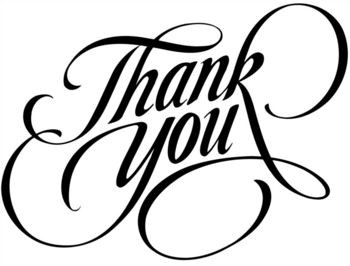